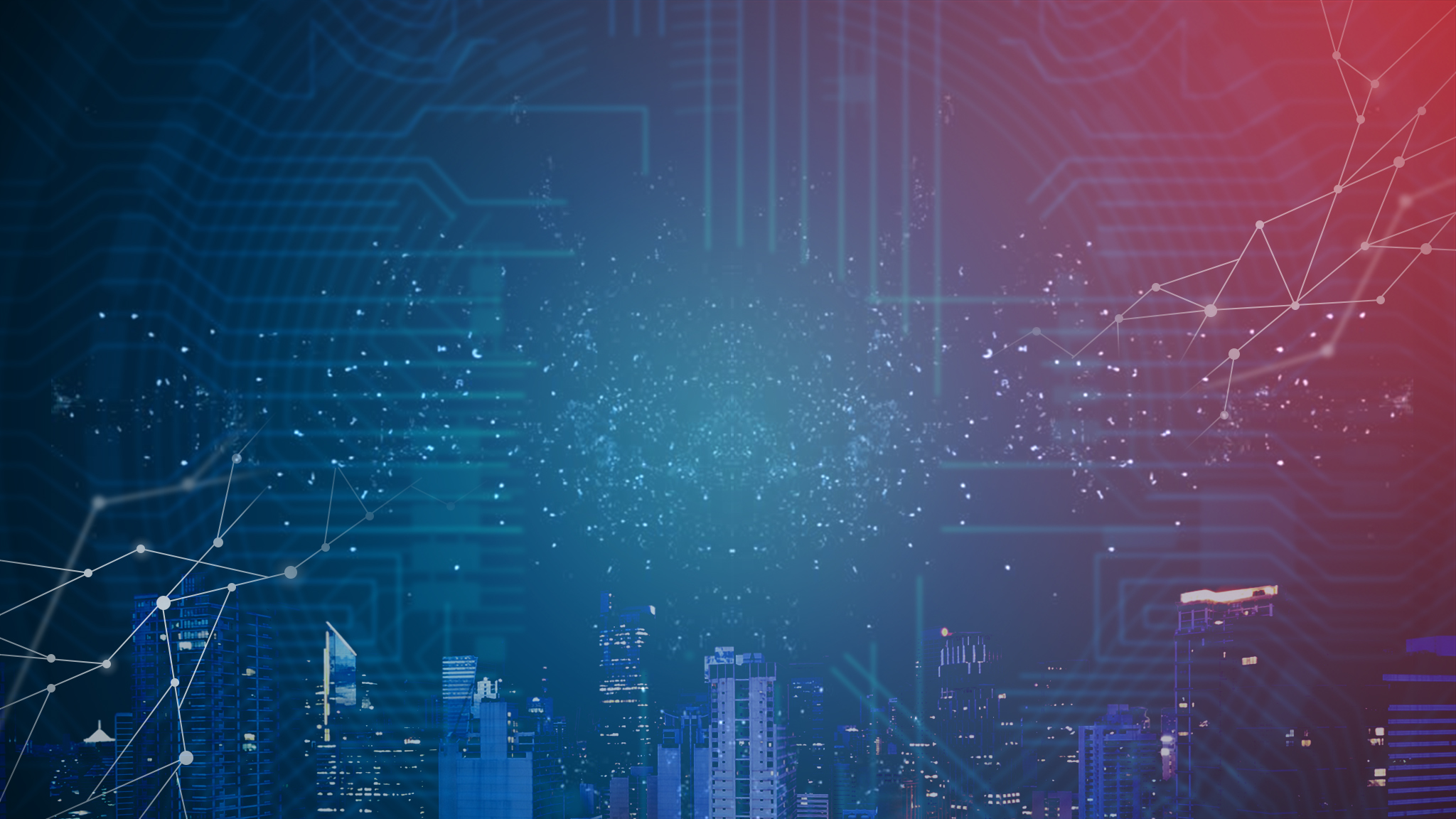 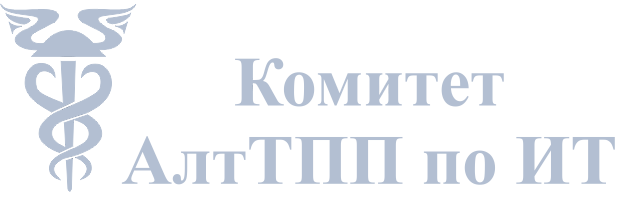 ОПЫТ ЗАПОЛНЕНИЯ ПАСПОРТОВ ЦИФРОВОЙ ЗРЕЛОСТИ НА ПРЕДПРИЯТИЯХ АЛТАЙСКОГО КРАЯ
Март, 2021 г.
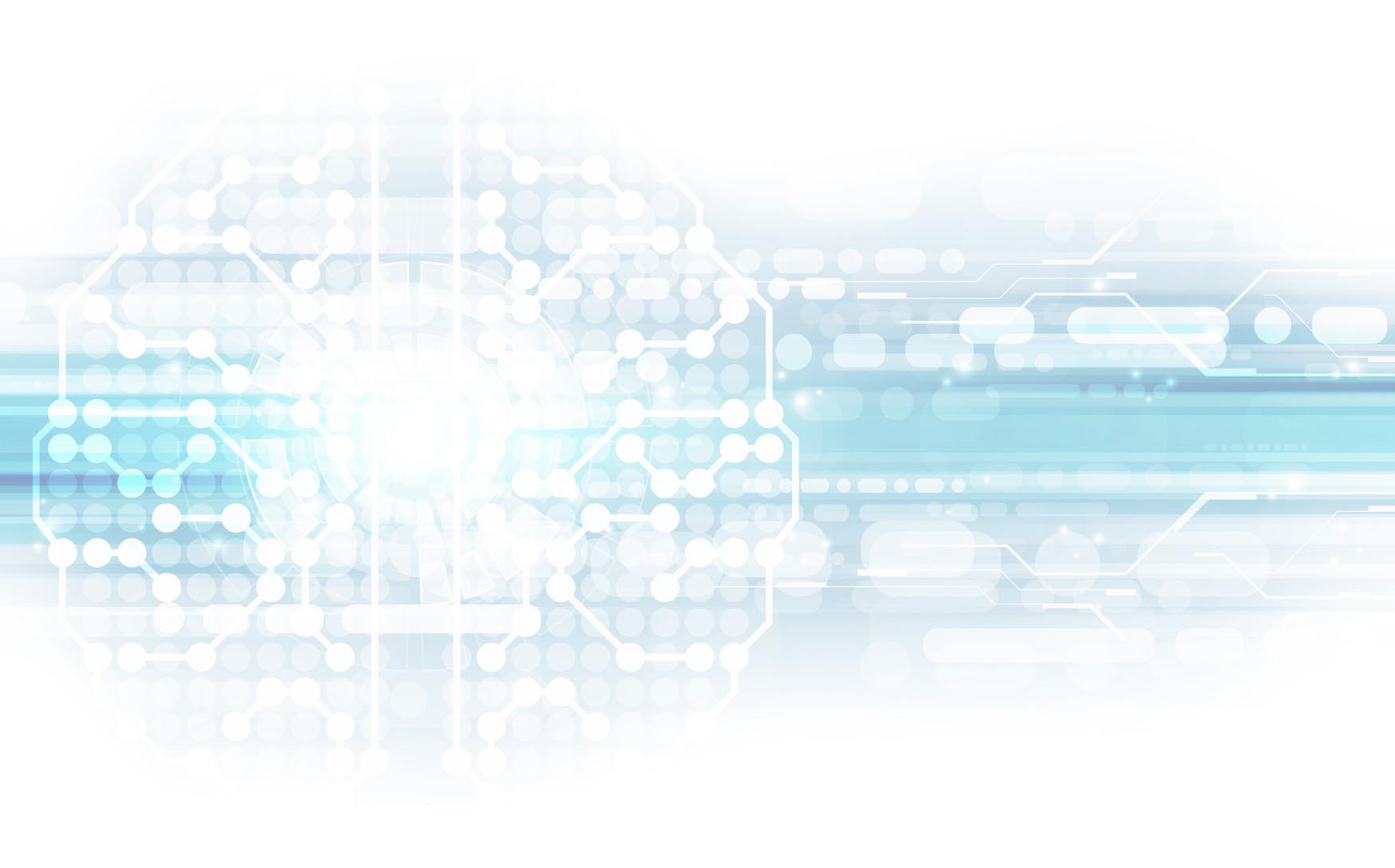 2-ступенчатая модель оценки уровня цифровой зрелости
1  Оценка уровня готовности компании к Цифровой трансформации
2 Оценка уровня внедрения  цифровых технологий и их 
влияния на бизнес-модель 
компании
2
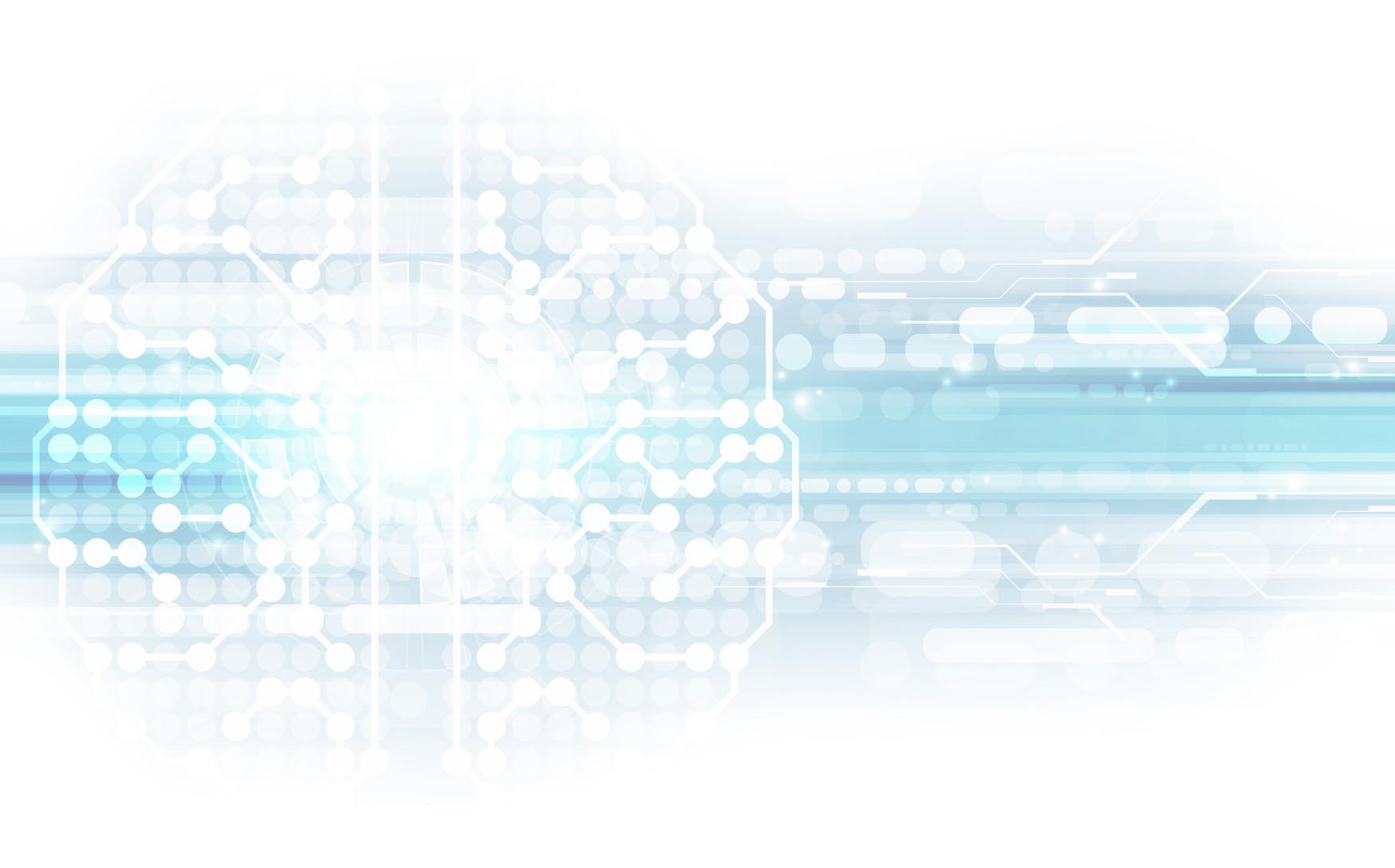 Уровень готовности   промышленного предприятия к цифровой трансформации:
оценка ключевых факторов
3
Уровень готовности   промышленного предприятия к цифровой трансформации: оценка ключевых факторов
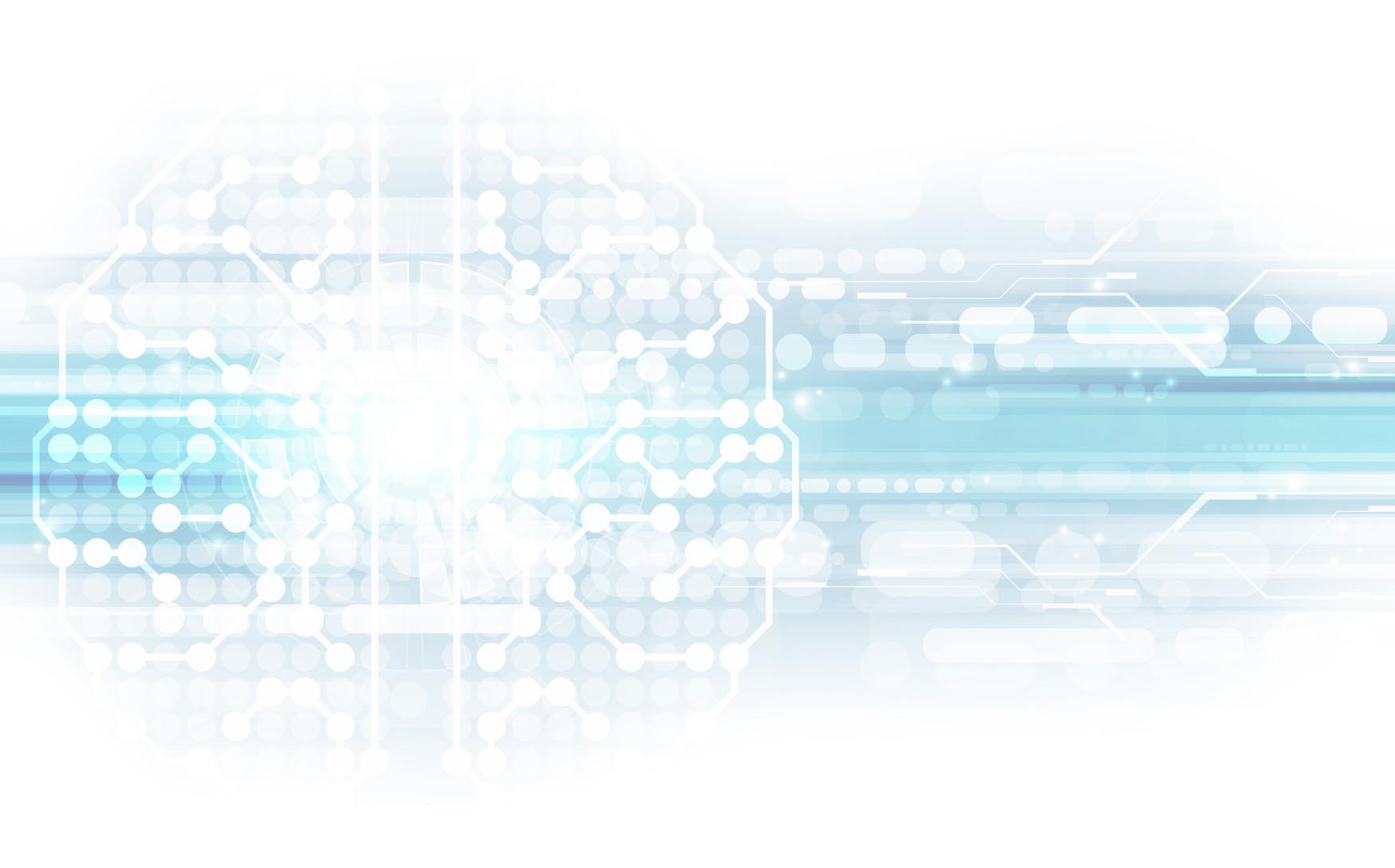 Максимальное количество баллов - 25
Максимальное количество баллов - 25
4
Уровень готовности   промышленного предприятия к цифровой трансформации: оценка ключевых факторов ООО ЦИБ
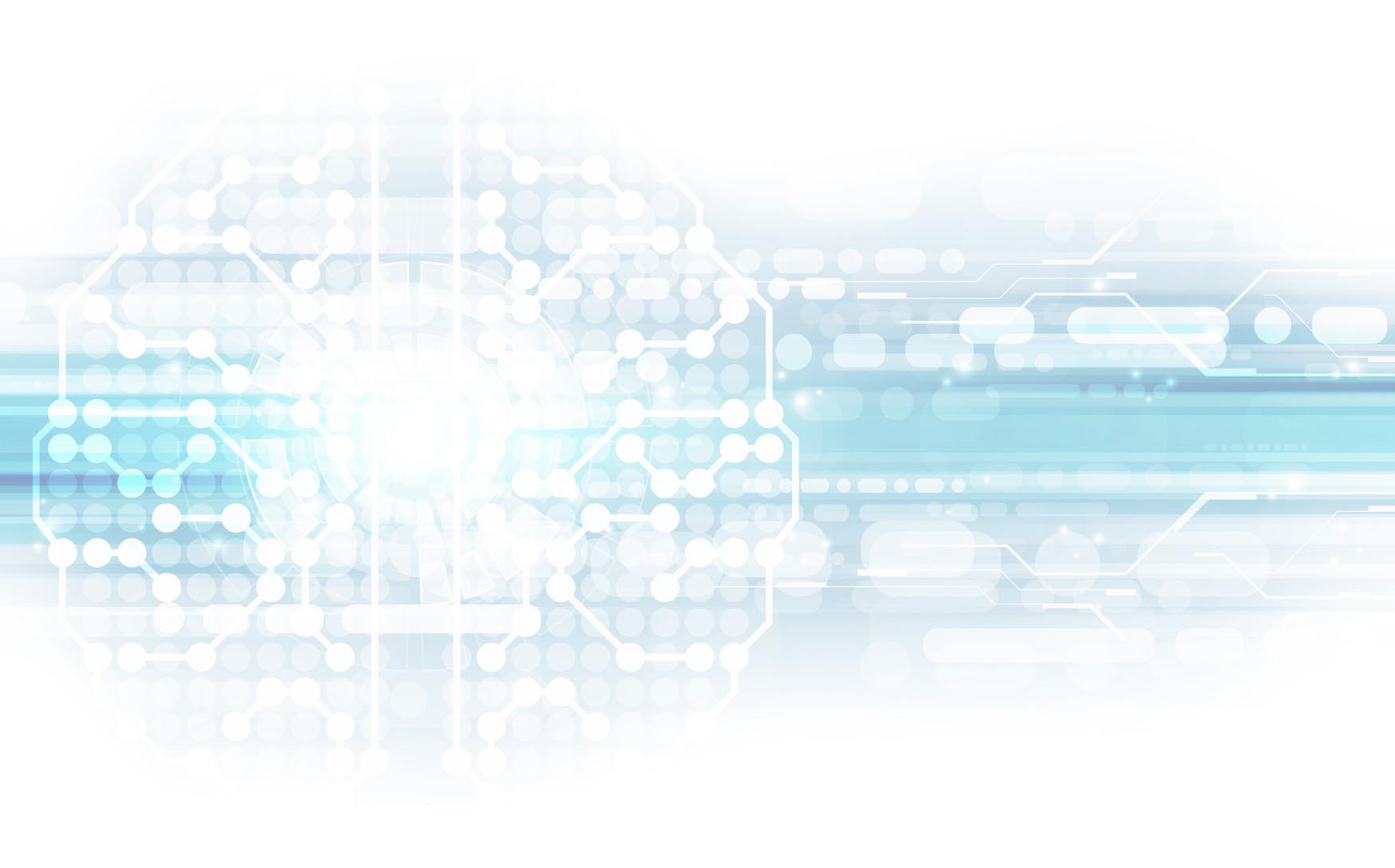 Набрано баллов – 25 (из 25)
Набрано баллов – 15 (из 25)
5
Уровень готовности   промышленного предприятия к цифровой трансформации: оценка ключевых факторов
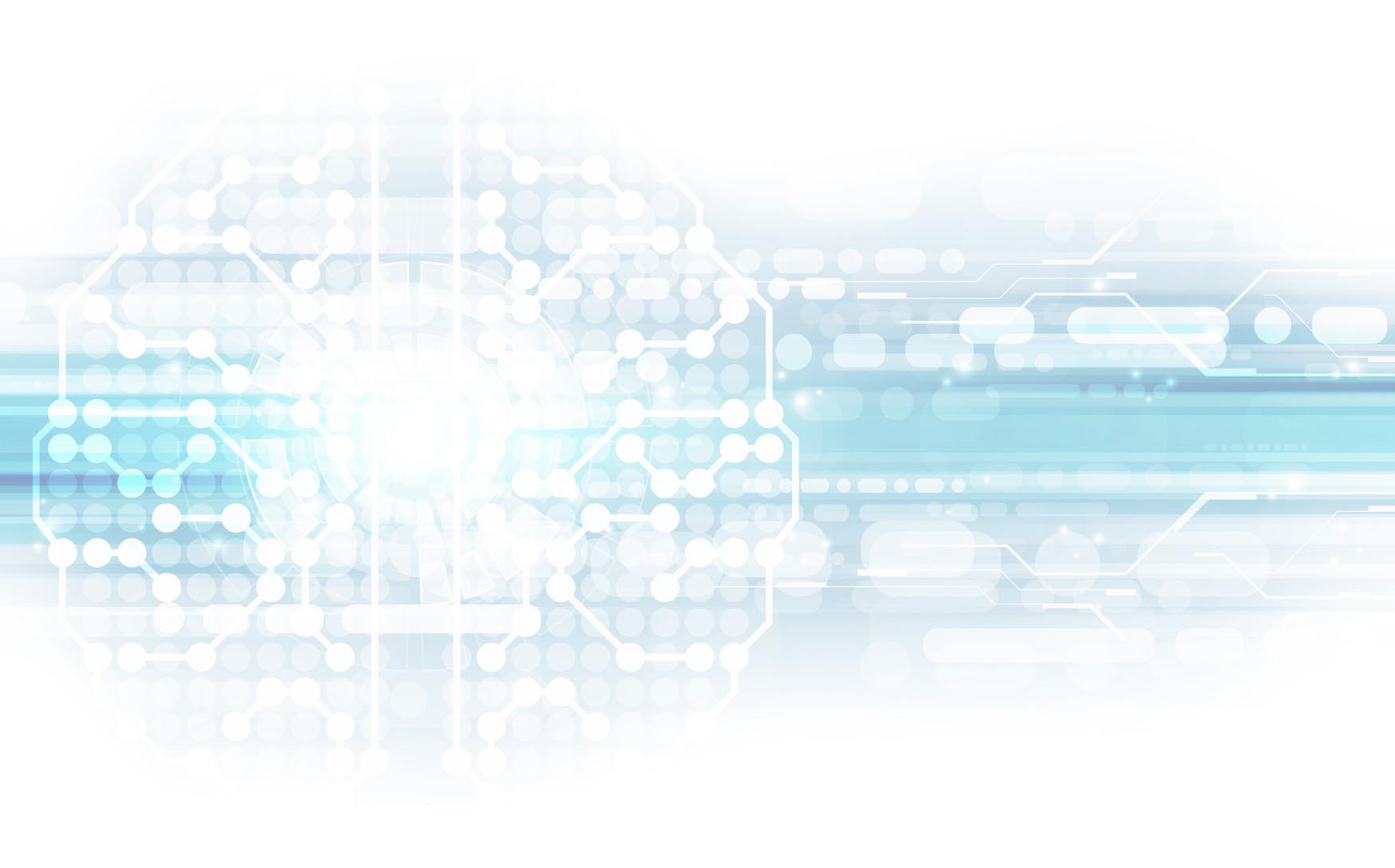 Максимальное количество баллов – 20
Максимальное количество баллов - 20
Максимальное количество баллов - 20
6
Уровень готовности   промышленного предприятия к цифровой трансформации: оценка ключевых факторовООО ЦИБ
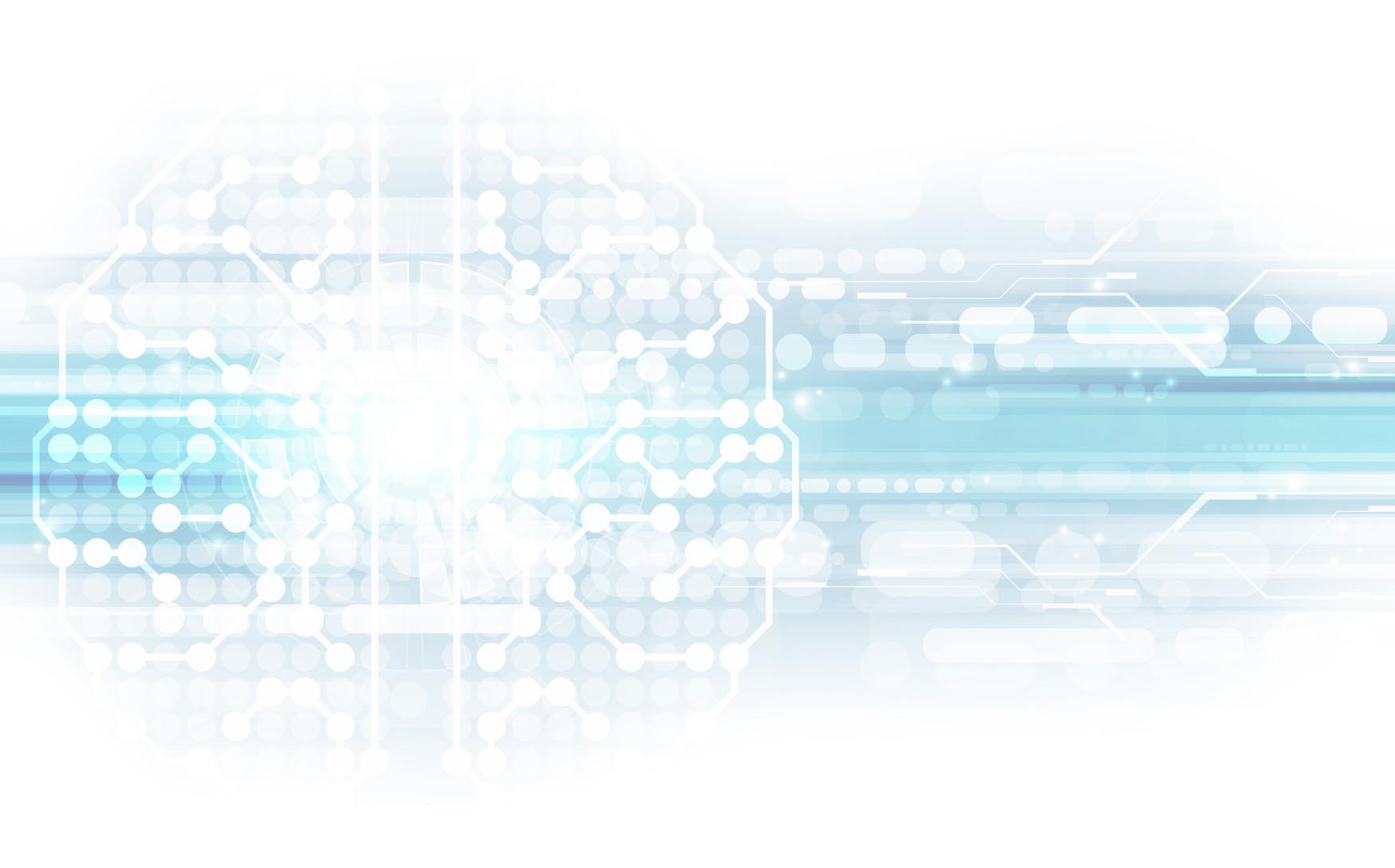 Набрано баллов – 15 (из 20)
Набрано баллов – 10 (из 20)
Набрано баллов – 10 (из 20)
7
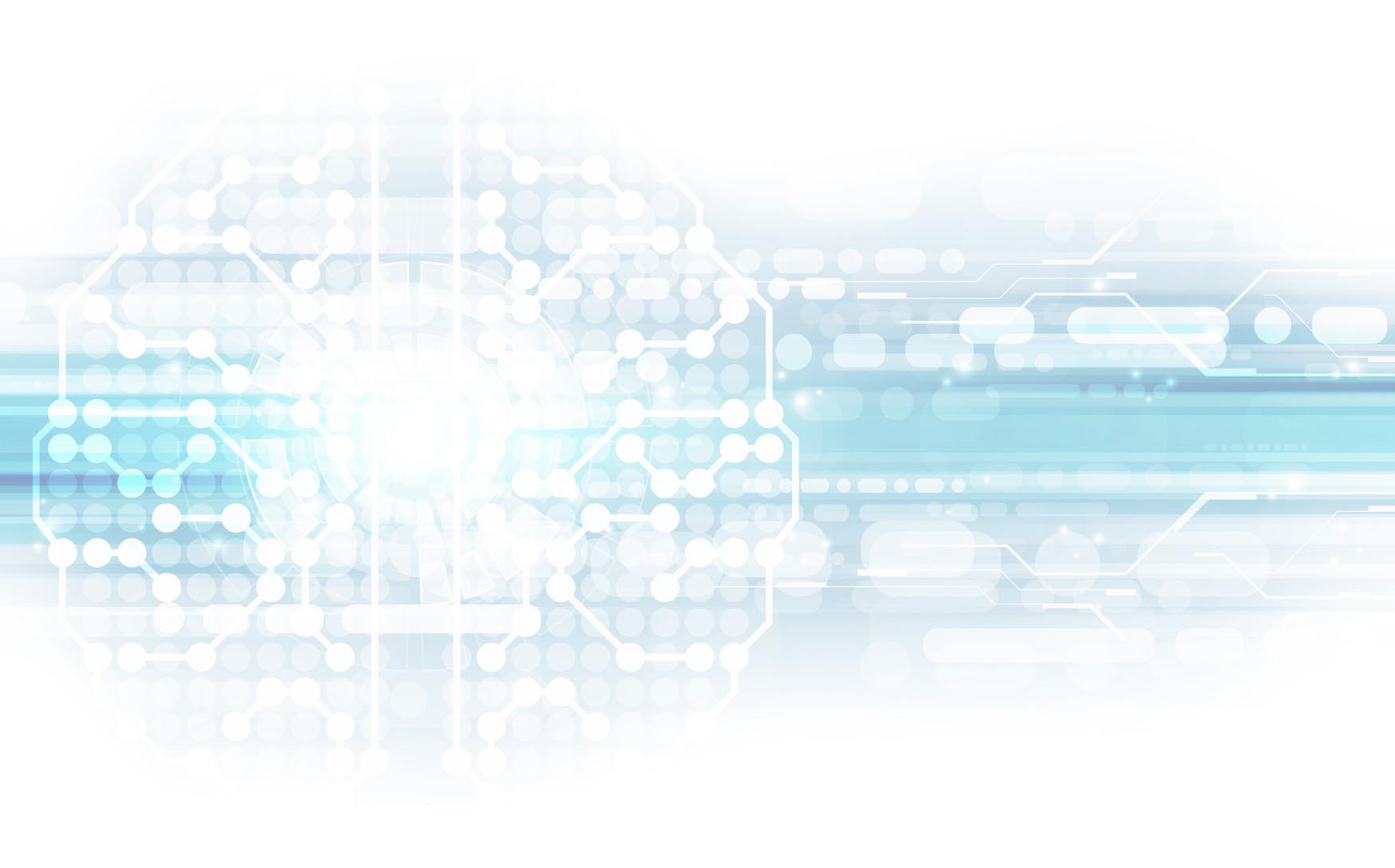 Оценка уровня внедрения цифровых технологийи их влияния на бизнес-модель компании: 4 уровня
1
2
Максимальное количество баллов - 20
Максимальное количество баллов - 30
3
4
Максимальное количество баллов - 40
8
Оценка уровня внедрения цифровых технологийи их влияния на бизнес-модель компании ООО ЦИБ
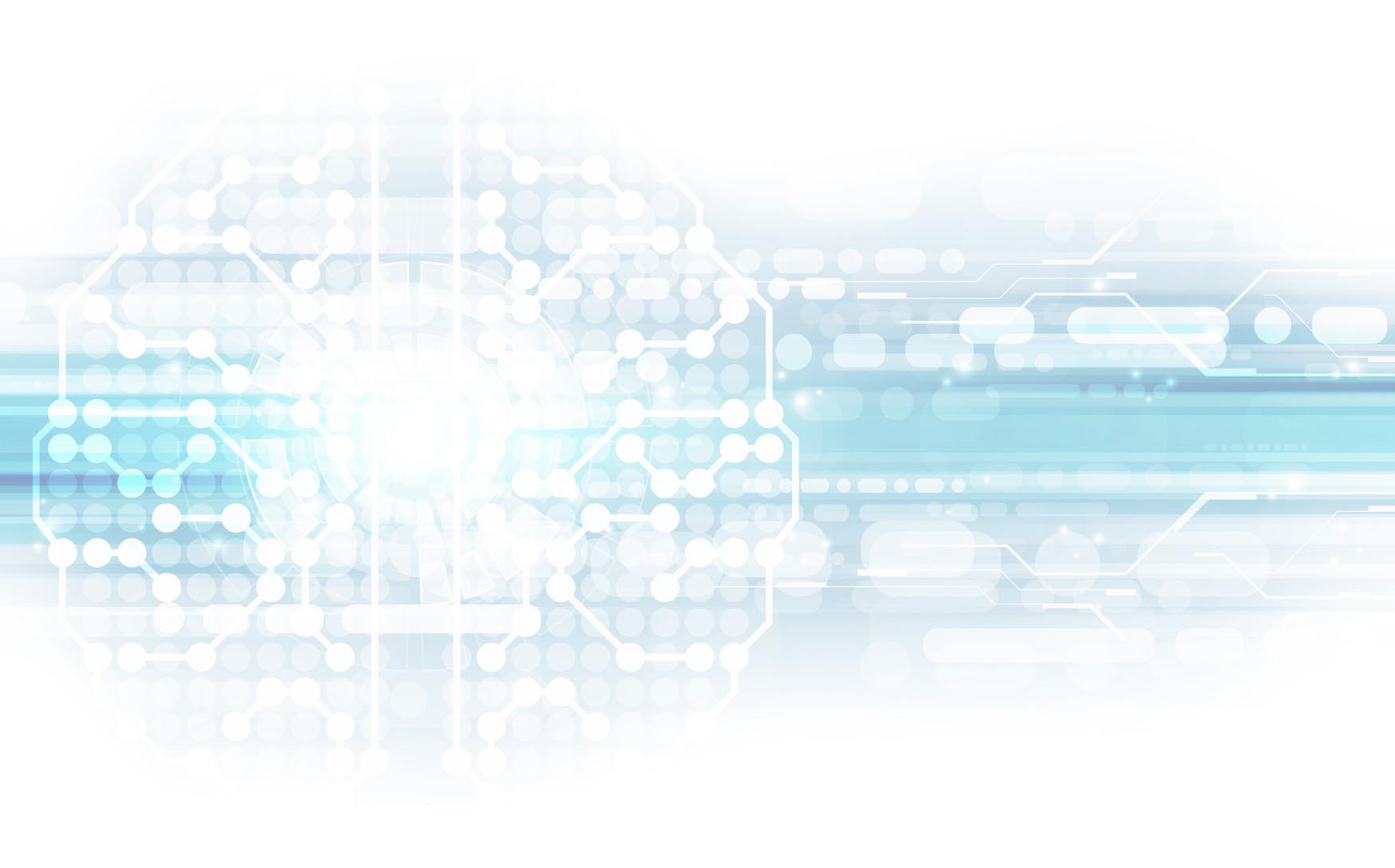 1
2
Набрано баллов – 10 (из 20)
Набрано баллов – 20 (из 30)
3
4
Набрано баллов – 40 (из 40)
9
Уровень внедрения цифровых технологий в ключевых элементах VALUE CHAIN
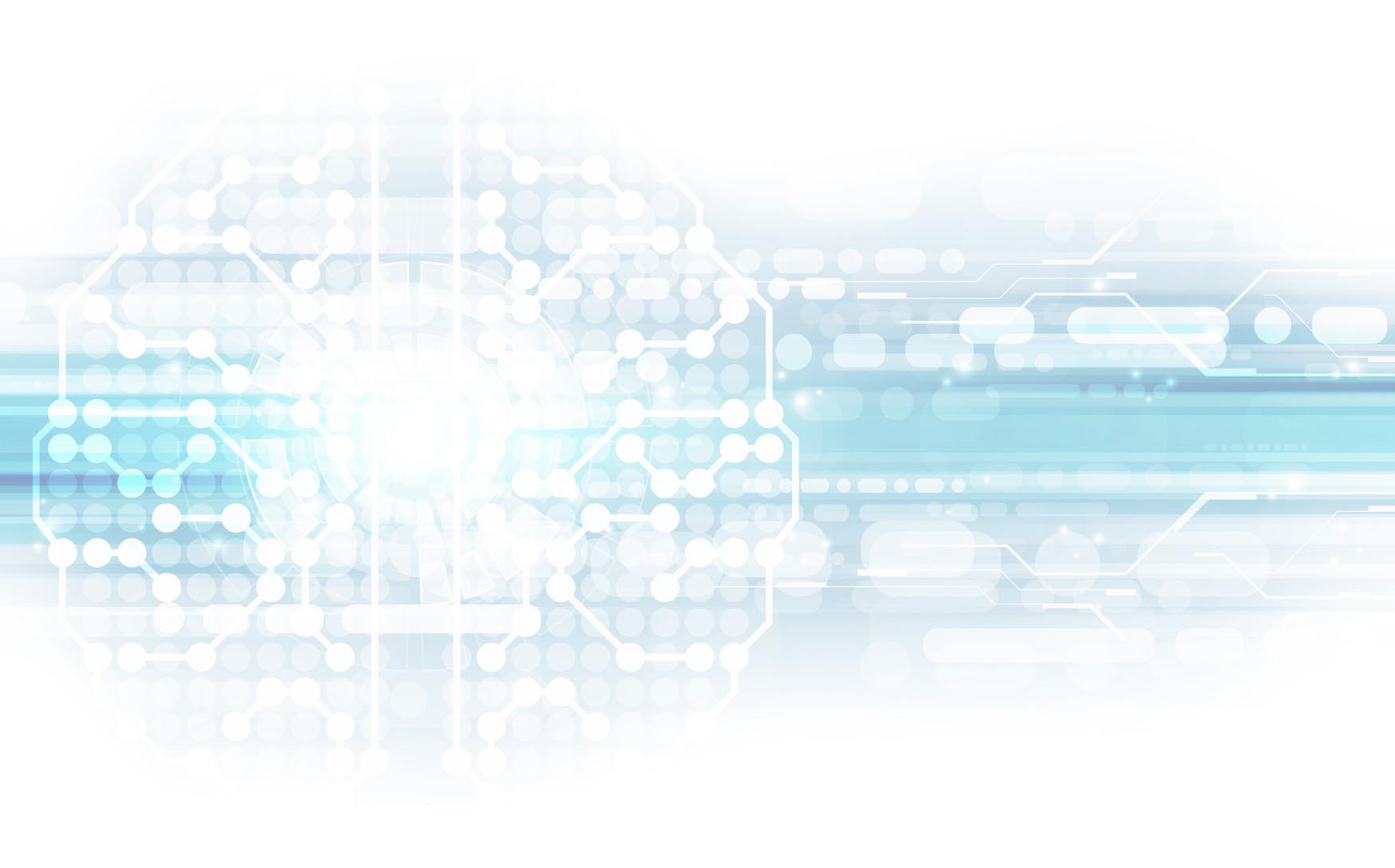 Цепочка создания стоимости предприятия
Интеграция
в цифровые
Экосистемы

10 баллов
Взаимодействие 
с конечным
Потребителем

5 баллов
Система управления жизненным циклом
Приложения и API
Приложения и API
Цифровые двойники
CAD/CAM/CAE
MES
Промышленный IOT
Цифровые транзакции
Цифровые двойники
CRM система
Средства идентификации
IOT
Аддитивное производство    (3D печать)
Имитационное моделирование
Цифровые транзакции
Искусственный интеллект
Облачные технологии
Большие данные и продвинутая аналитика
Роботы
Дополненная и виртуальная реальность
Беспилотные транспортные средства и дроны
Дополненная и виртуальная реальность
Новые материалы
Новые материалы
Блокчейн
Блокчейн
10
Уровень внедрения цифровых технологий в ключевых элементах VALUE CHAIN
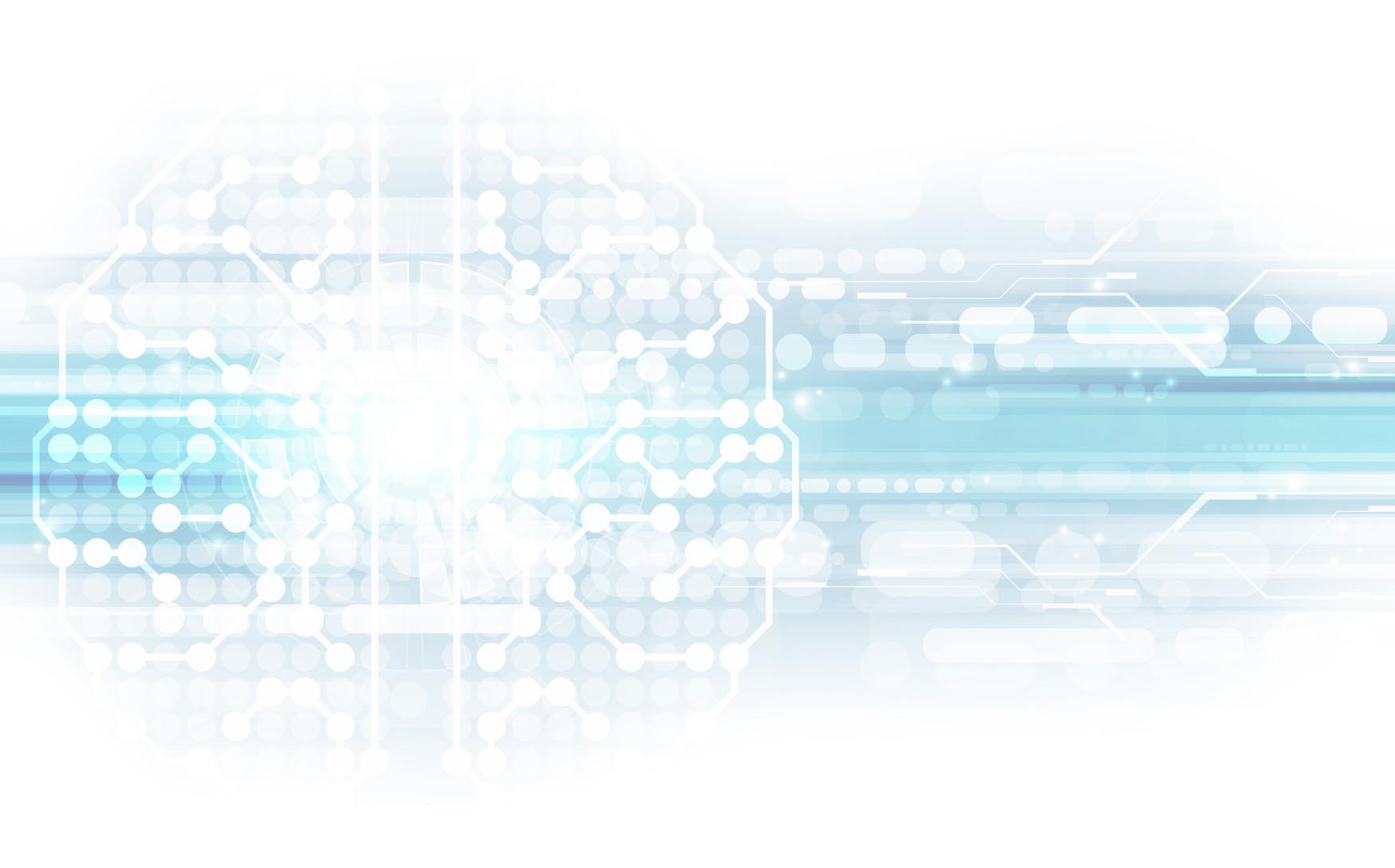 Цепочка создания стоимости предприятия
ООО ЦИБ набрано 40 баллов
Интеграция
в цифровые
Экосистемы

10 баллов
Взаимодействие 
с конечным
Потребителем

5 баллов
Система управления жизненным циклом
Приложения и API
Приложения и API
Цифровые двойники
CAD/CAM/CAE
MES
Промышленный IOT
Цифровые транзакции
Цифровые двойники
CRM система
Средства идентификации
IOT
Аддитивное производство    (3D печать)
Имитационное моделирование
Цифровые транзакции
Искусственный интеллект (планирование поставок, производство, продажи/сервис)- 20 баллов
Облачные технологии (планирование поставок, производство, продажи/сервис)- 20 баллов
Большие данные и продвинутая аналитика
Роботы
Дополненная и виртуальная реальность
Беспилотные транспортные средства и дроны
Дополненная и виртуальная реальность
Новые материалы
Новые материалы
Блокчейн
Блокчейн
11
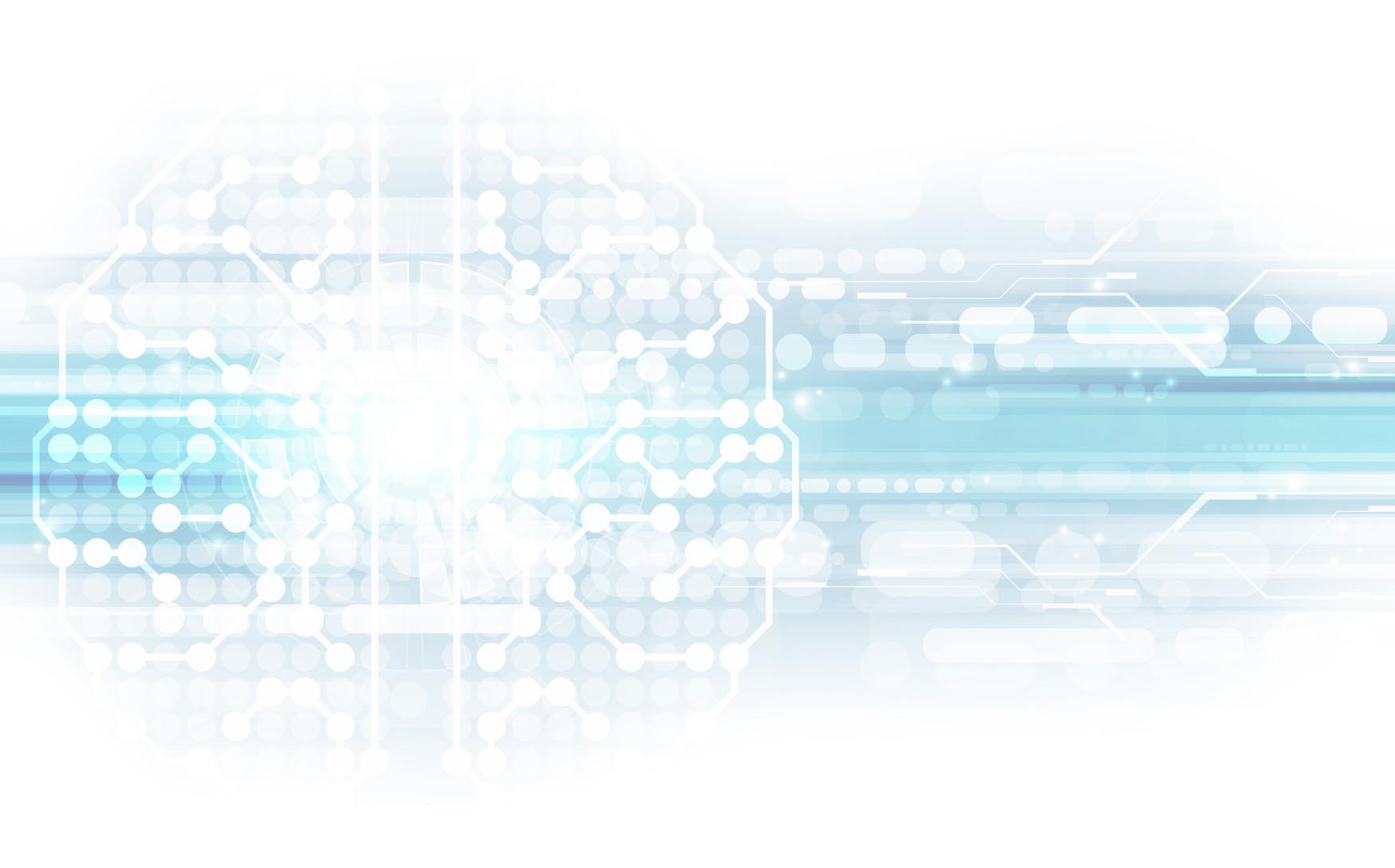 Уровень цифровой зрелости:
Низкий уровень (70 баллов и ниже) –  требуются меры по развитию процессов управления организацией и продолжению автоматизации процессов, без которых реализация проектов цифровой трансформации будет иметь существенные риски.
Базовый уровень (от 70 до 110 баллов) - достаточный для начала реализации проектов цифровой трансформации, требуется четкое планирование ресурсов, приоритезация задач и инициатив.
Продвинутый уровень (от 110 до 150 баллов) – свидетельствует о наличии у компании планов и реализуемых инициатив по цифровизации.
Высокий уровень (от 150 до 190 баллов) - характеризуется интеграцией процессов цифровизации в операционную и производственную деятельность компании.
Отраслевой лидер (от 190 до 250 баллов) – управляет  ростом стоимости бизнеса за счет внедрения новых цифровых технологий, продуктов и услуг.
Драйвер цифровой трансформации (свыше 250 баллов) – осуществляет опережающее внедрение цифровых решений и формирующий вокруг себя цифровую среду для интеграции партнеров /поставщиков /клиентов.
12
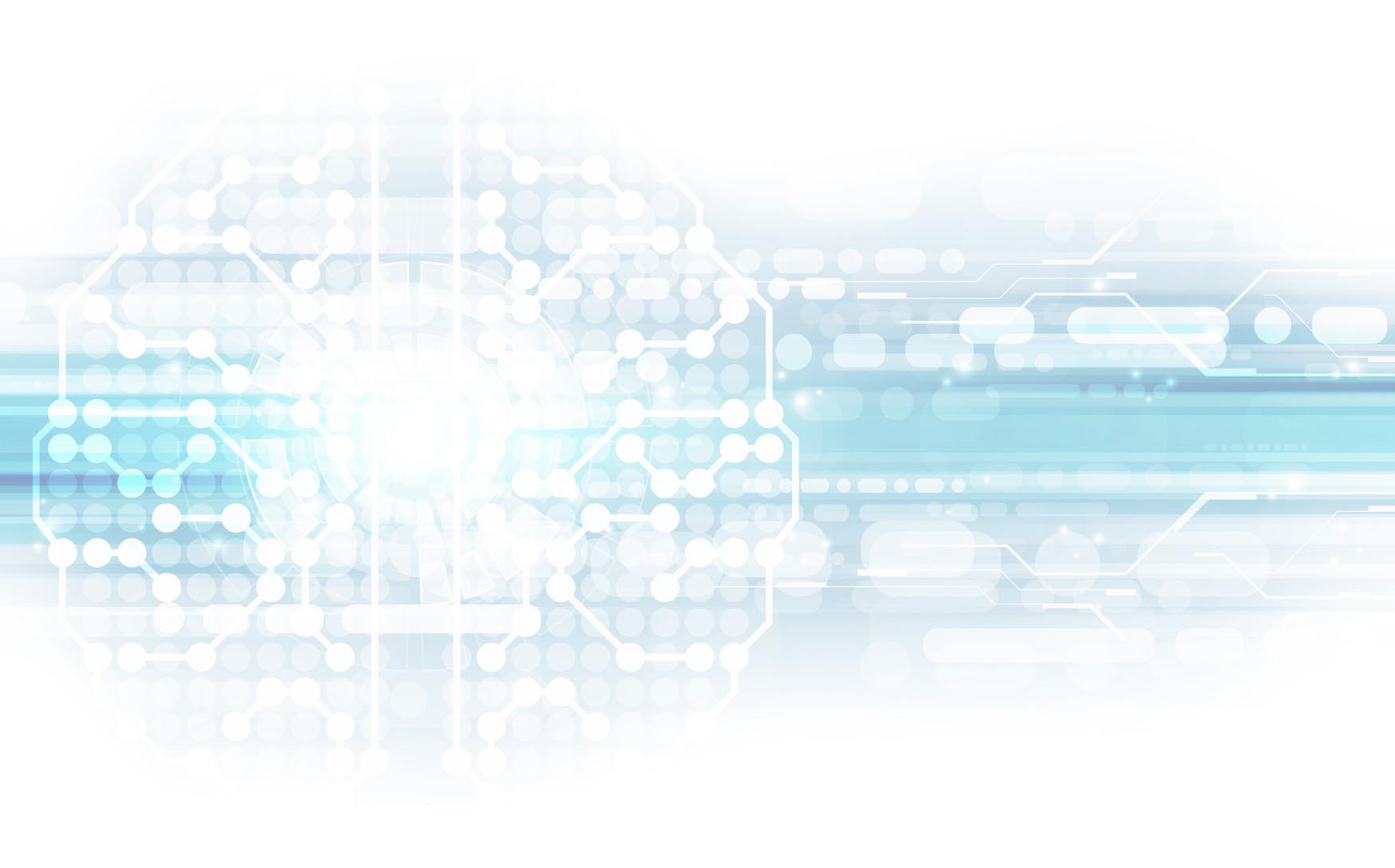 ООО ЦИБ – набрано 195 баллов
Уровень цифровой зрелости - Отраслевой лидер (от 190 до 250 баллов)
13
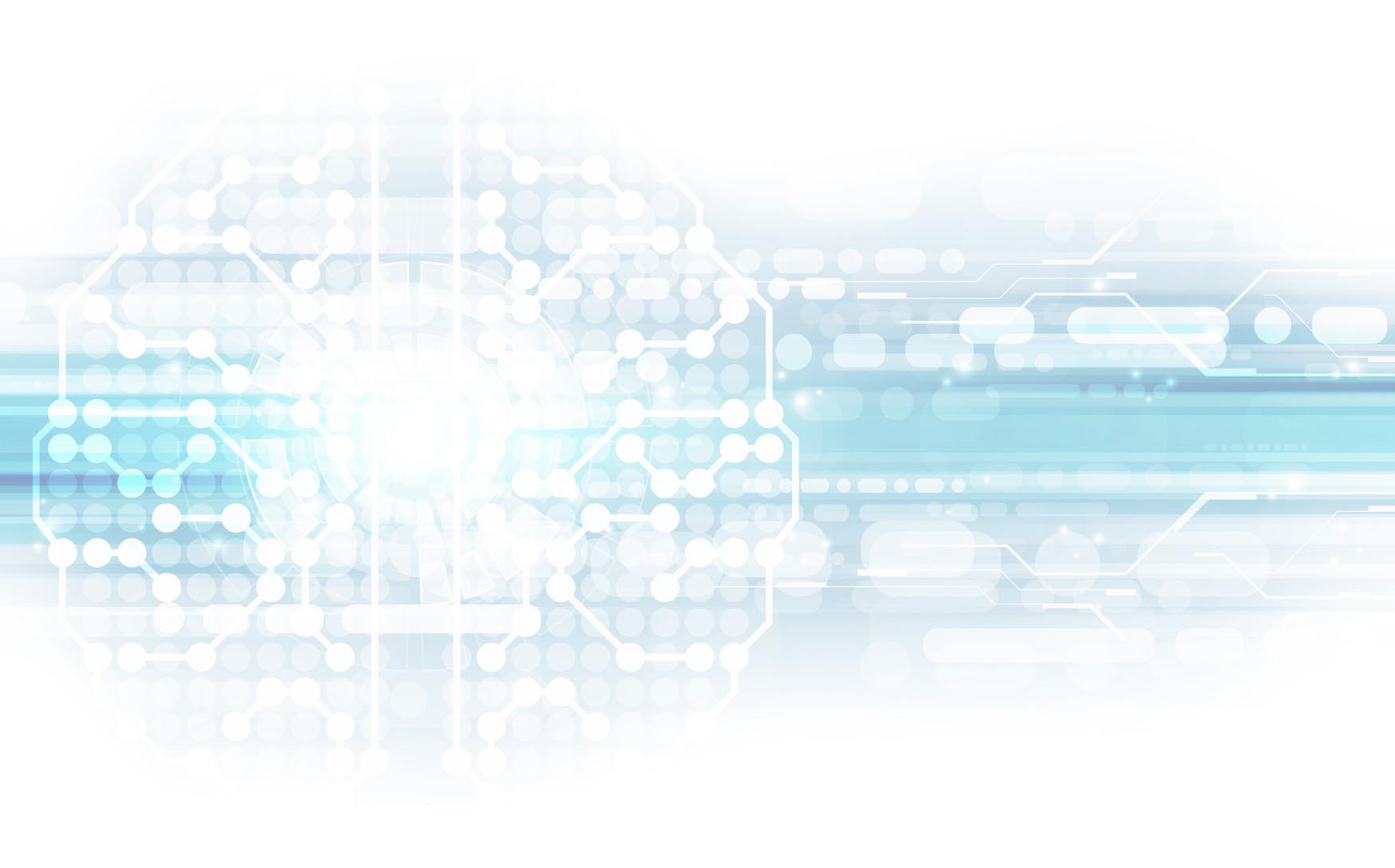 14
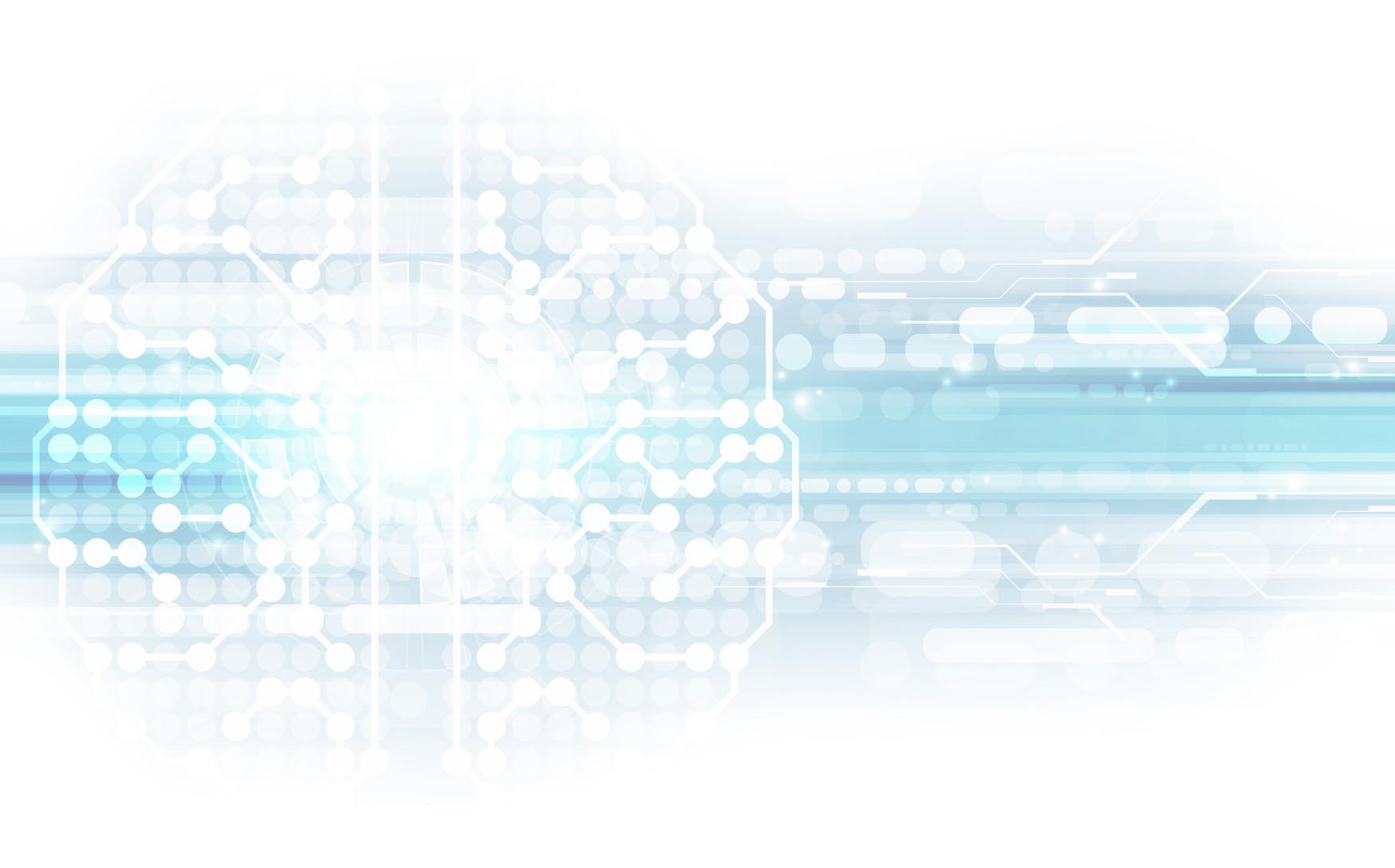 15
Практическая реализация кейса «Цифровой паспорт предприятия»
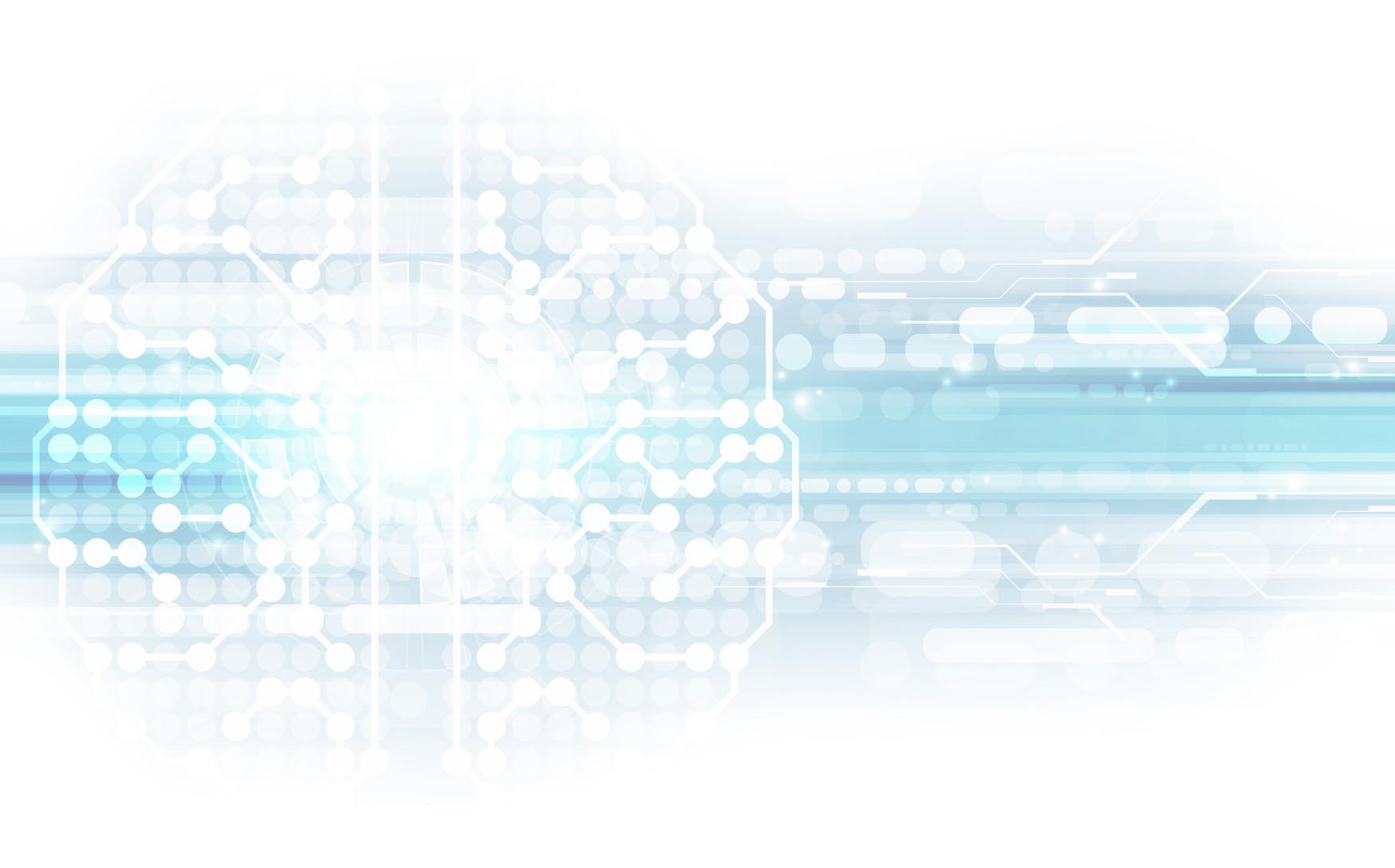 ОРГАНЫ ВЛАСТИ РЕГИОНА
- инициализация, контроль, адаптация (механизма стимулирования)
ТПП России  (регионы)
- ЭКСПЕРТ, ТЕХНОЛОГ
МИНПРОТОРГ РОССИИ
- МЕТОДОЛОГ,
механизм стимулирования
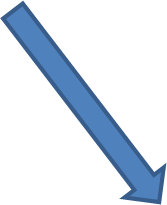 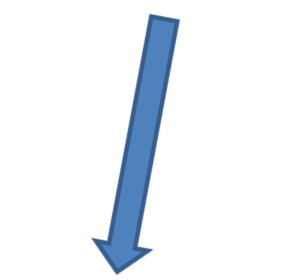 ЦИФРОВОЙ ПАСПОРТ ПРЕДПРИЯТИЯ
16
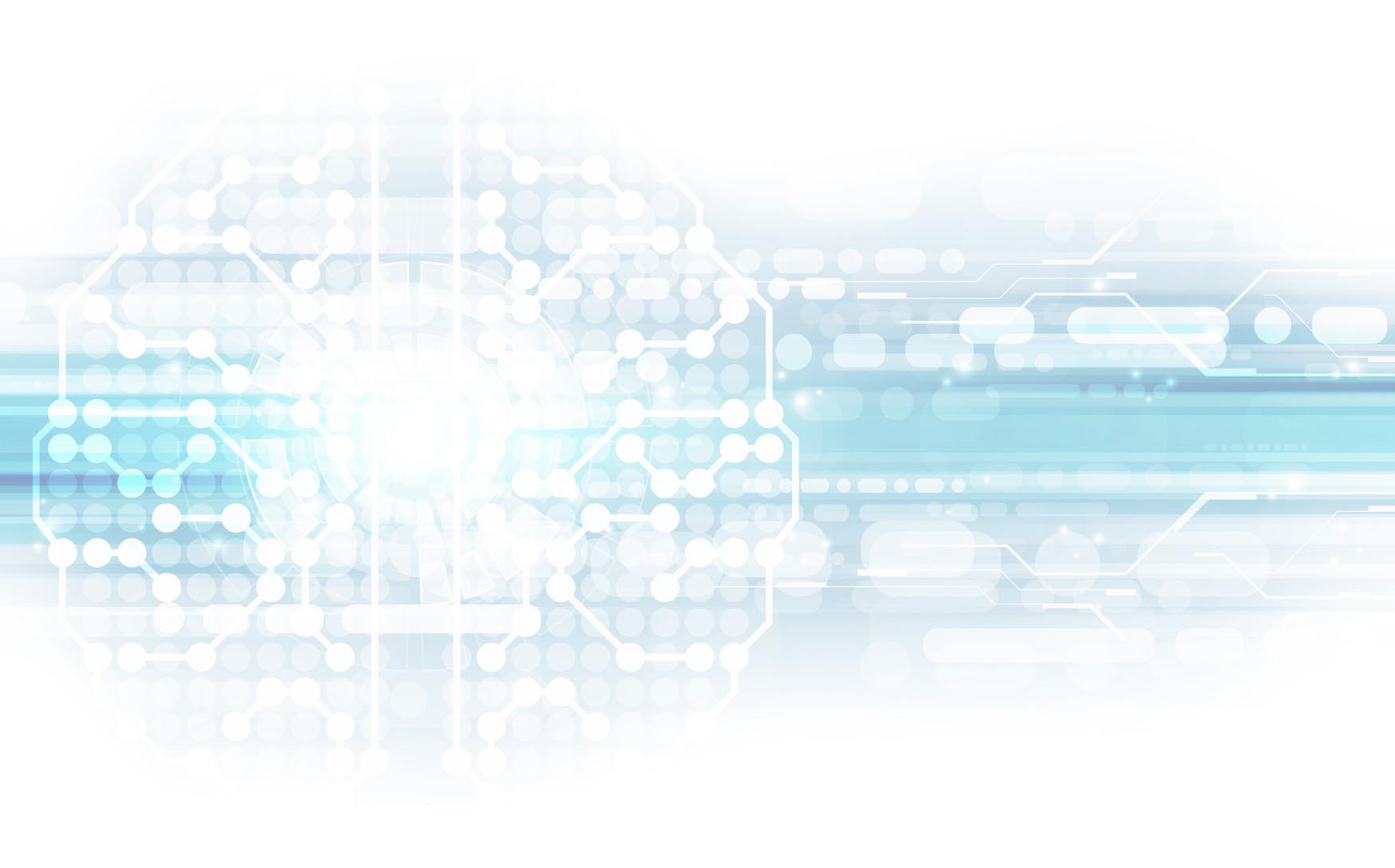 БЛАГОДАРЮ ЗА ВНИМАНИЕ !
ПЛЕТНЁВ ПАВЕЛ ВАЛЕРЬЕВИЧ – 
Председатель Комитета Алтайской ТПП по информационным технологиям,
учредитель компании ООО «Центр Информационной Безопасности»
Барнаул, Алтайский край
E-mail – ppv@secret-net.ru
Тел.+7-923-655-0300
Почтовый адрес, 6560 , Алтайский край, Барнаул, ул. Северо-Западная, 159,
ООО «ЦИБ»
www.secret-net.ru
17